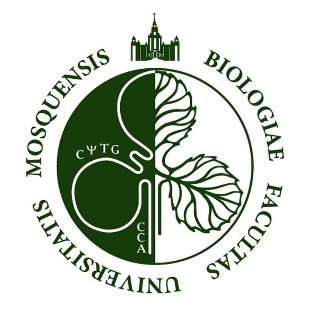 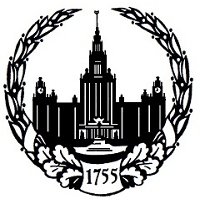 Московский государственный университет имени М. В. Ломоносова
Биологический Факультет
Кафедра Генетики
Исследование механизмов генотоксической активности 8-метоксипсоралена под воздействием ультафиолетового излучения
Hu Yingzhou/胡瀛洲
Научный руководитель: 
д.б.н, профессор, Абилев Серикбай Каримович
к.б.н, Игонина Елена Викторовна
Лаборатория экологической генетики, Группа мутагенеза и репарации, Института Общей Генетики им. Н.И. Вавилова РАН
Москва 2025
Цель работы и задачи
Исследовать молекулярно-генетические механизмы токсического действия 8-МОП методами Lux-теста, электрофореза, тестом Эймса, тестом на выживаемость
Использование Lux-биосенсора для регистрации прямых повреждений ДНК со штаммом MG1655
Использование Lux-биосенсора для регистрации супероксидного стресса со штаммом MG1655
Тест на выживаемость со штаммом MG1655 после облучения УФ
Анализ уровня образования ДНК-аддуктов с помощью электрофореза
Оценить окислительный стресс на модели C. elegans
Методы исследовании
• Lux-биосенсоры: pRecA::lux, pColD::lux, pSoxS::lux, pKatG::lux
• Тест на выживаемость с E. coli MG1655
• DHR123-флуоресцентный анализ на модели C. elegans
• Гель-электрофорез для подтверждения ДНК-аддуктов (планируем)
Результаты использования Lux-биосенсора для регистрации прямых повреждений ДНК при совместном действии 8-МОП(0,00005М в ДМСО) и УФ-излучения
Промотор cda имеет более высокую чувствительность, чем остальные (recA, sulA и umuDC).  Также важно, при отсутствии специфичного индуктора, промотор cda полностью выключается. Это повышает чувствительность теста. А при активации SOS-ответа, он может усиливать показания флуоресценции биосенсора сильнее чем остальные.
Использования lux-биосенсора для регистрации супероксидного стресса при совместном действии 8-МОП(0,00005М в ДМСО) и УФ-излучения
Из-за низкого выхода перекиси водорода, высокого порога активации katG и наличия у E. coli MG1655 других механизмов удаления перекиси водорода. При активации 8-МОП показания lux-флуоресценции культуры штамма pKatG-lux всегда ниже чем pSoxS-Lux, особенно при 6 и 8 мин.
pSoxS::lux показал наибольшую активность среди чувствительных к АФК промоторов.
Образование супероксидных анионов при активации 8-МОП + УФ-А.
Уровень флуоресценции возрастает с увеличением времени экспозиции.
Общие результаты
В условиях без УФ-облучения:
При концентрациях 0.0001–0.0003 ммоль/мл уровень флуоресценции у всех lux-биосенсоров (pColD::lux, pRecA::lux, pSoxS::lux, pKatG::lux) не отличался от контроля. Выживаемость клеток сохранялась на высоком уровне.
Начиная с 0.0003 ммоль/мл, запускалась транскрипция промотора colD и recA, что свидетельствует о достижении порогового уровня действия 8-МОП.
При 0.003–0.005 ммоль/мл наблюдалось резкое снижение флуоресценции и выживаемости, предположительно из-за ингибирования репликации ДНК.
При комбинированном воздействии 8-МОП и УФ-А:
Использование 0.0005 ммоль/мл 8-МОП с УФ-А (365 нм) вызывало выраженную активацию SOS-ответа и окислительного стресса, особенно по линиям pColD::lux и pSoxS::lux.
При увеличении времени облучения (4–12 мин) наблюдалось дозо-временное усиление флуоресценции, достигавшее максимума к 12-й минуте.
Одновременно снижалась выживаемость: По результатам теста на выживаемость, гибель клеток E. coli достигала 70%
Общие результаты оценки окислительного стресса на модели C. elegans
Ключевые фазы токсичности:
В тесте с C. elegans при 0.003–0.005 ммоль/мл наблюдалось резкое снижение флуоресценции и выживаемости
При увеличении времени облучения (4–12 мин) наблюдалось дозо-временное усиление флуоресценции C. elegans
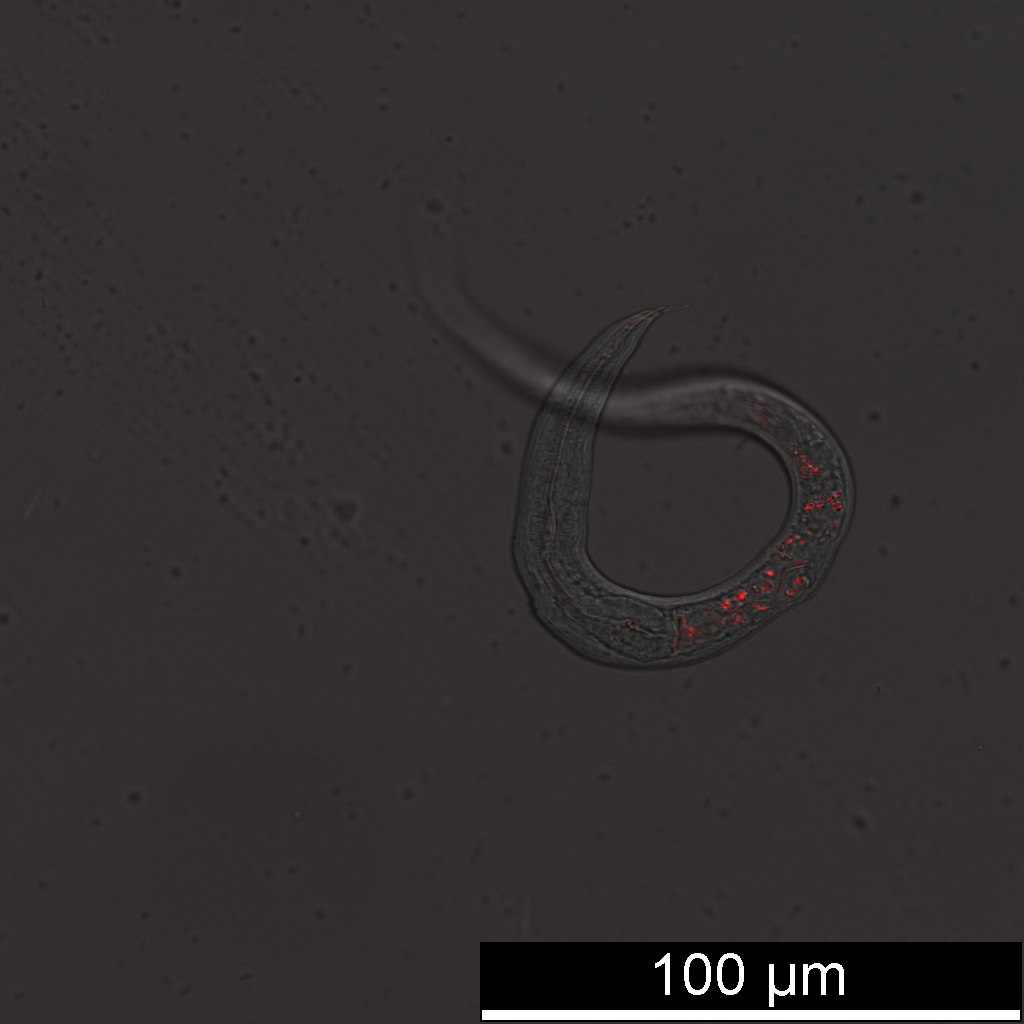 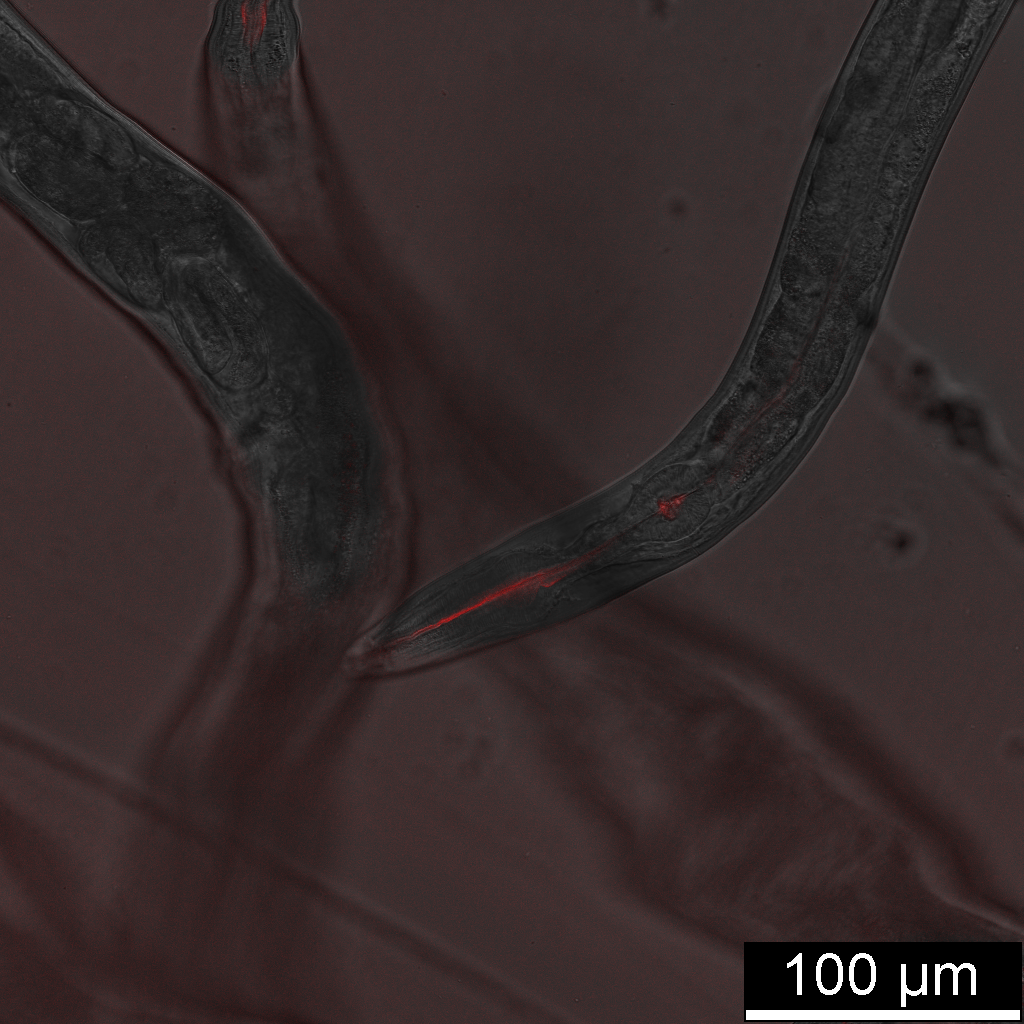 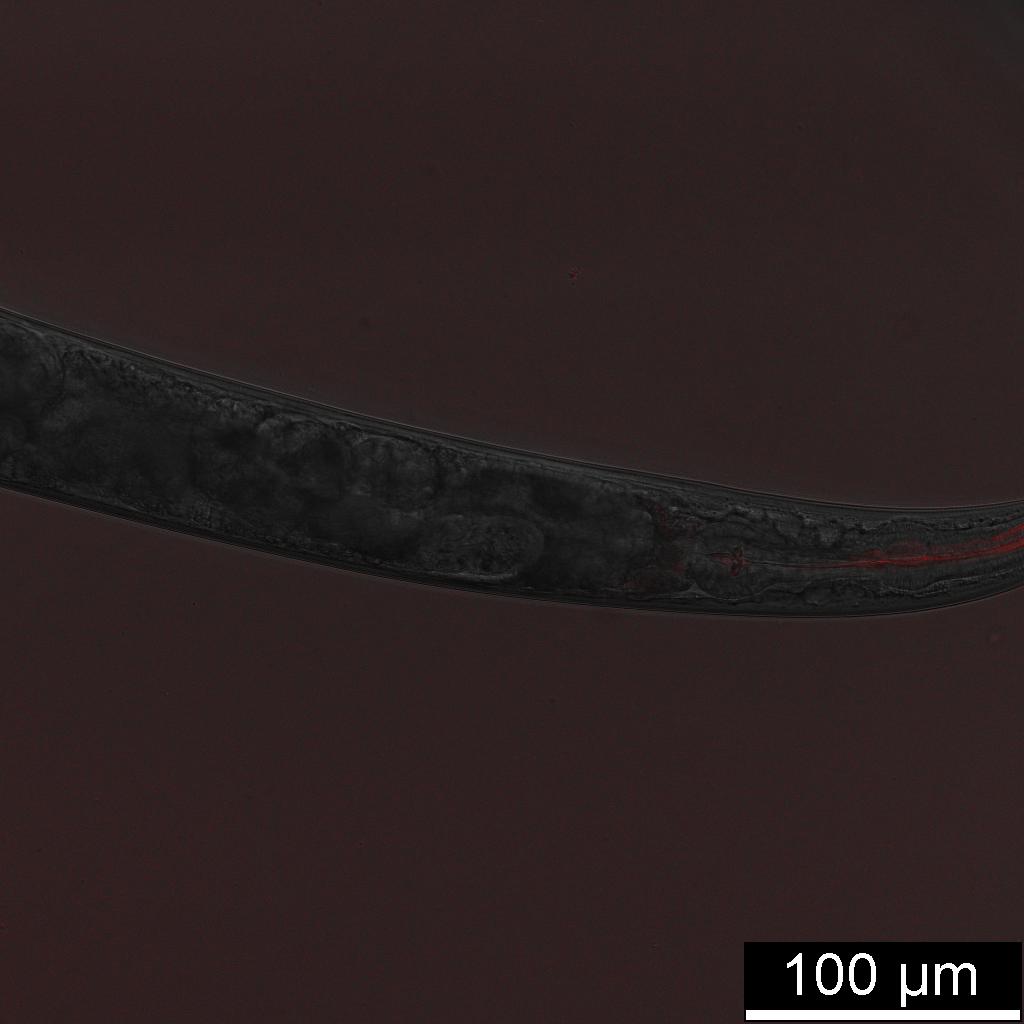 ↑ DHR123 + BF 6мин
↑ DHR123 + BF 4мин
↑ DHR123 + BF 0мин
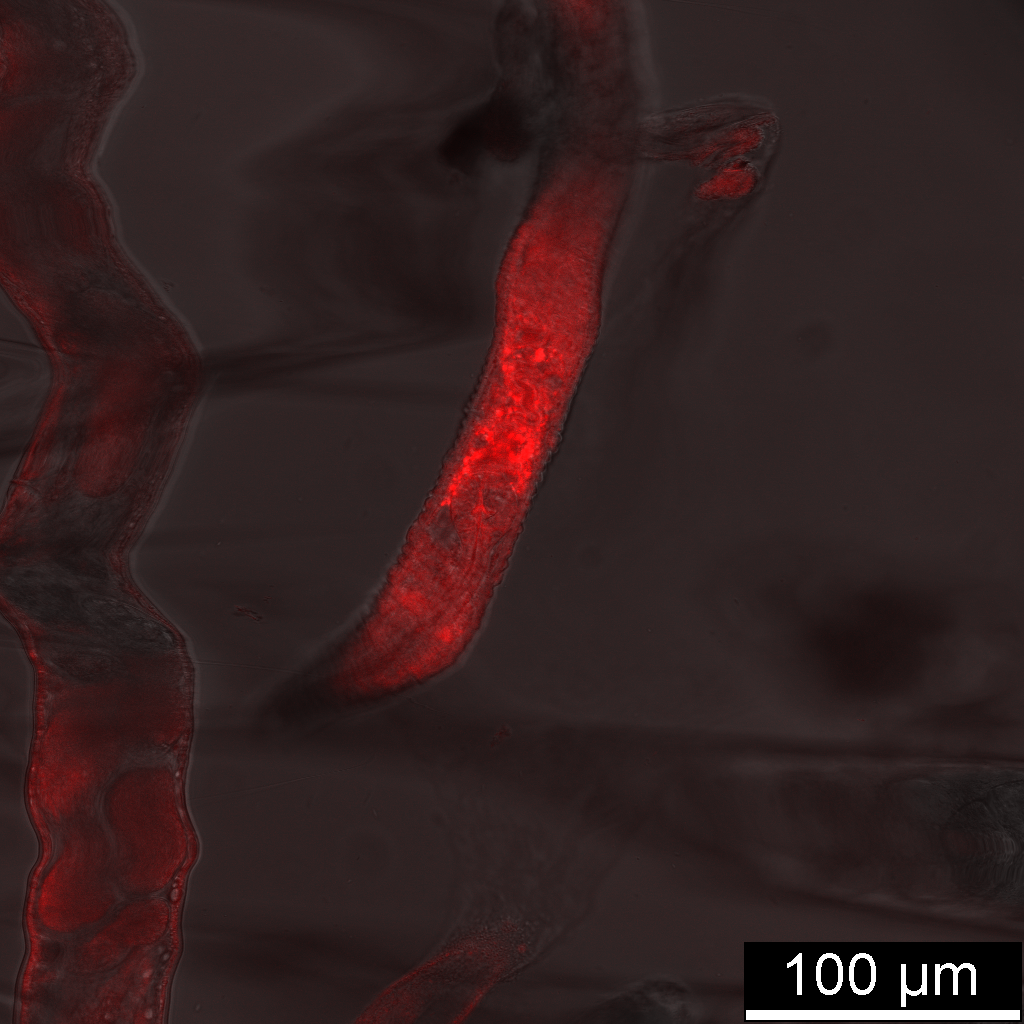 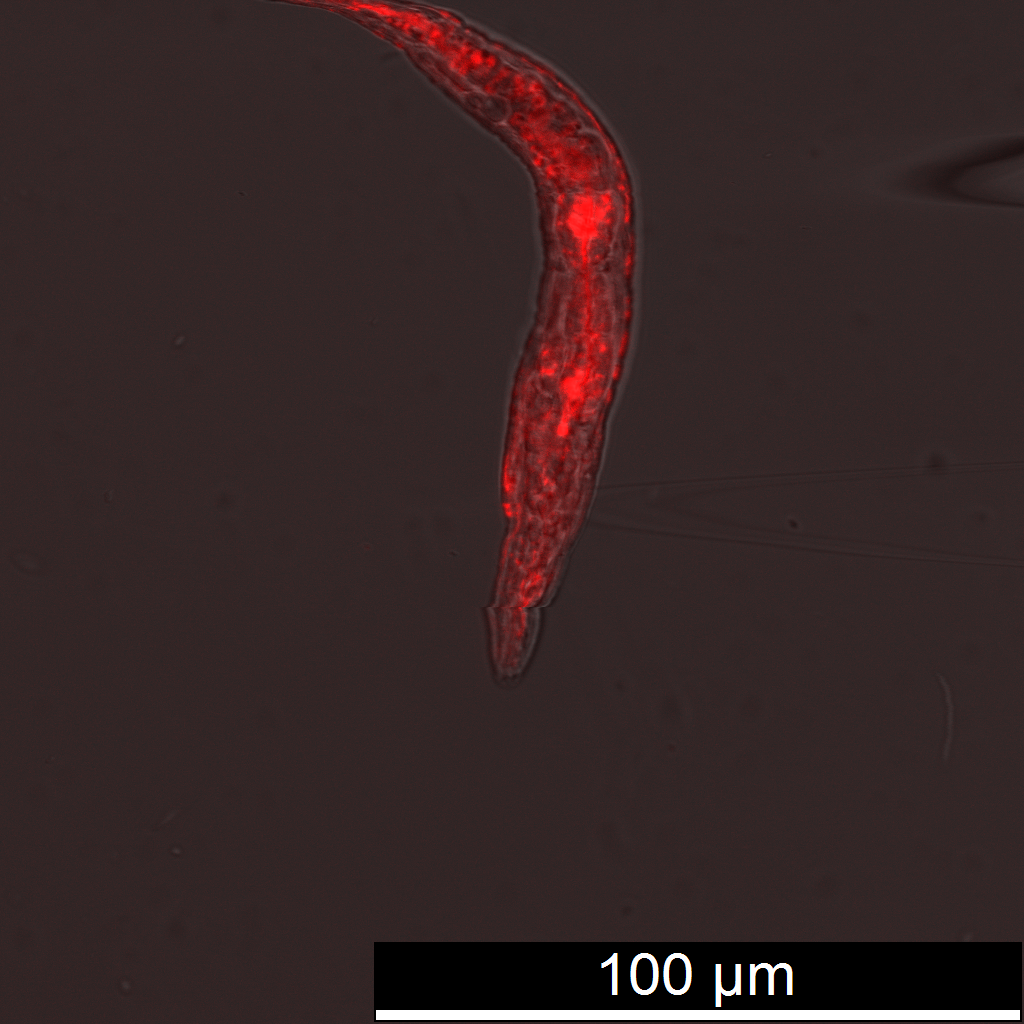 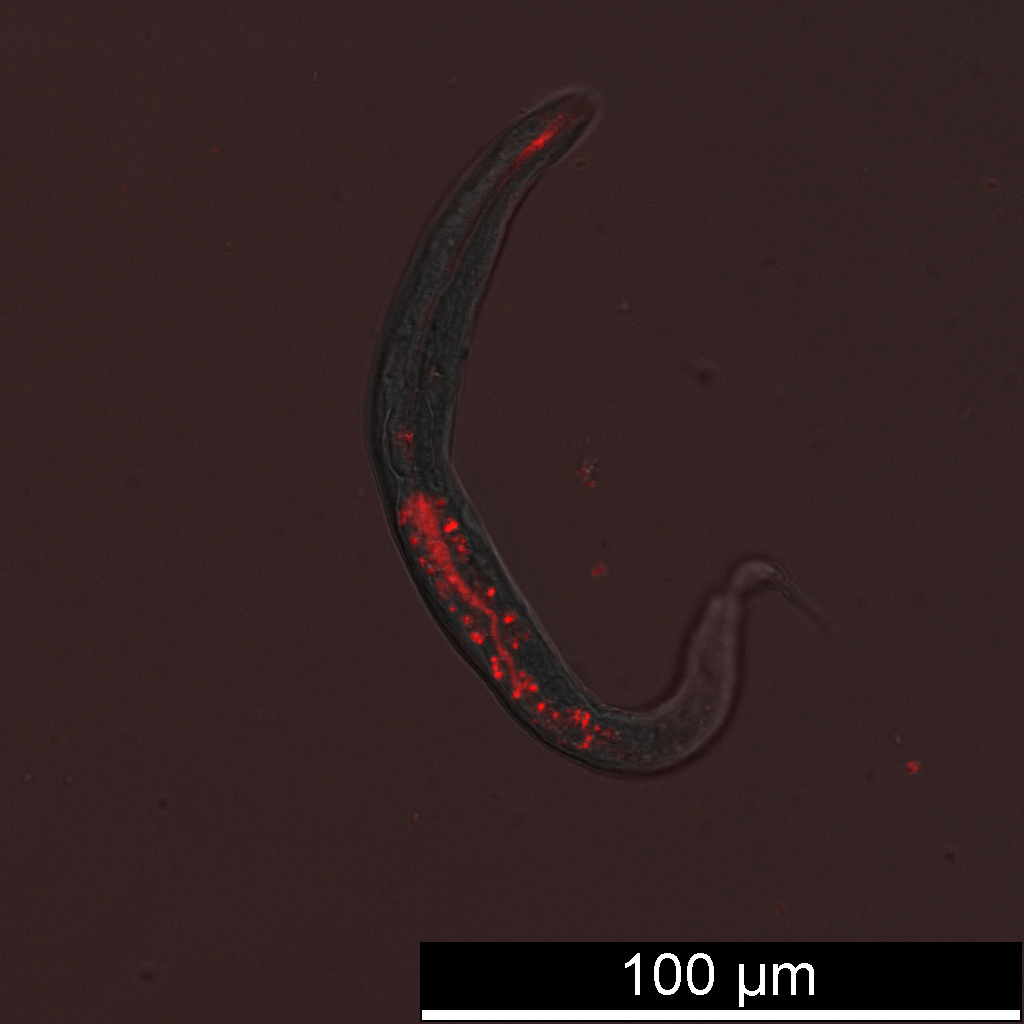 ↑ DHR123 + BF 8мин
↑ DHR123 + BF 10мин
↑ DHR123 + BF 12мин
Выводы
Генотоксическое действие 8-МОП зависит от уровня активации и особенно выражено при низких концентрациях (< 0,003 ммоль/мл). При высоких концентрациях образование ДНК-аддуктов и супероксидных анион-радикалов происходит даже без УФ-облучения.
С увеличением времени облучения возрастает накопление межцепочечных ДНК-аддуктов и активация SOS-ответа, а также усиливается образование АФК.
Эти изменения нарушают репликацию, деление клеток и транскрипцию, снижая выживаемость культур. В будущим планируется подтверждение накопления макромолекулярных ДНК-аддуктов методом электрофореза.
У C. elegans подтверждён системный ответ на окислительный стресс: деформация глотки, складки кутикулы, окрашивание тела и эмбрионов, что свидетельствует об индукции митохондриального и генетического повреждения на уровне многоклеточного организма.
Заключения
Проведённое исследование позволило охарактеризовать молекулярно-генетические механизмы генотоксического и цитотоксического действия 8-метоксипсоралена (8-МОП) в условиях фотоактивации УФ-А излучением.

Использование lux-биосенсоров позволило зафиксировать дозо- и время-зависимую активацию стресс-ответов, включая SOS-систему, окислительный стресс и специфические молекулярные маркеры повреждения ДНК.

В модели C. elegans впервые описаны характерные морфологические аномалии, включая деформации тканей и эмбриональные нарушения, чётко коррелирующие с длительностью облучения и уровнем накопления фотопродуктов.

Интеграция прокариотической и эукариотической моделей обеспечила чувствительный и воспроизводимый подход для оценки фототоксичности in vitro и in vivo, что открывает перспективы для дальнейшего скрининга фотосенсибилизаторов, антиоксидантов и потенциальных защитных соединений.